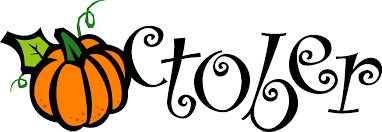 School lunch must be purchased no later than Thursday for the following week.
The school lunch is three dollars and fifty cents.
Lunch that is not pre-ordered have an additional 50 cents charge and are not always guaranteed. Students on free lunch must order lunch.
Atlantic Montessori
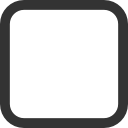 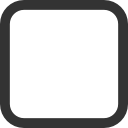 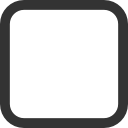 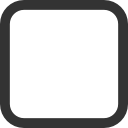 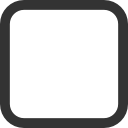 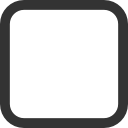 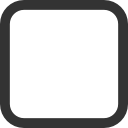 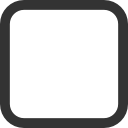 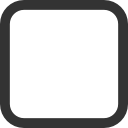 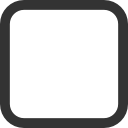 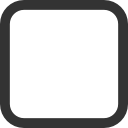 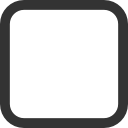 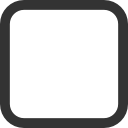 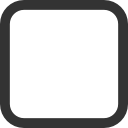 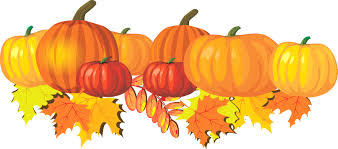 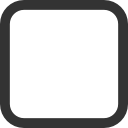 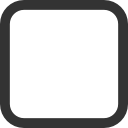 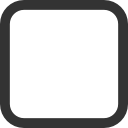 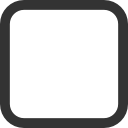 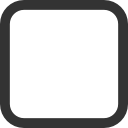 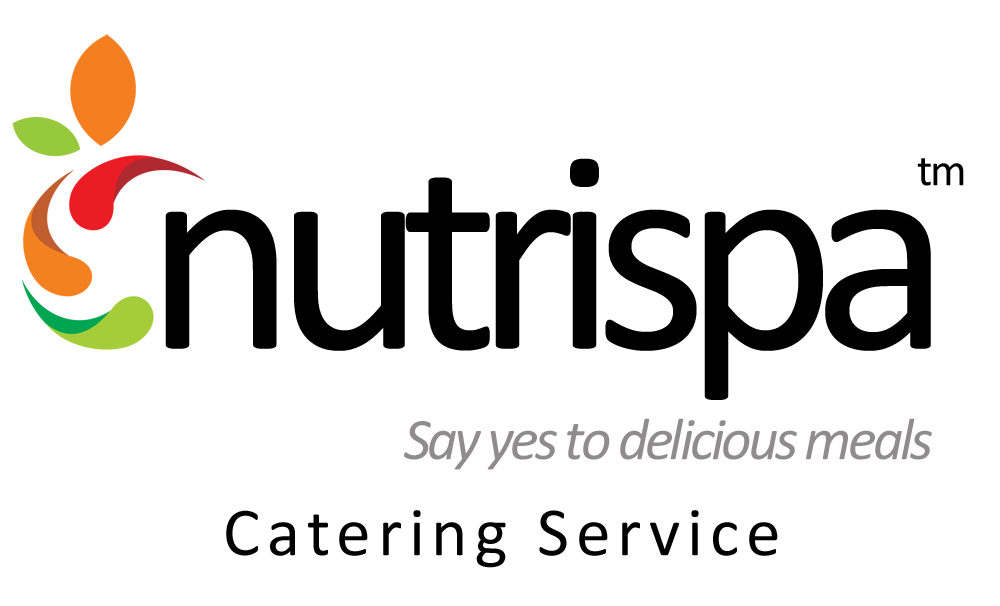 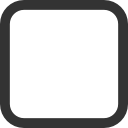 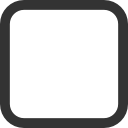 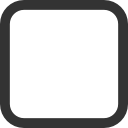 Student Name_______________________________________ Teacher:_________________________________